קריאה סובלנית של בריאת העולם
כז וַיִּבְרָא אֱלֹהִים אֶת-הָאָדָם בְּצַלְמוֹ, בְּצֶלֶם אֱלֹהִים בָּרָא אֹתוֹ:  זָכָר וּנְקֵבָה, בָּרָא אֹתָם.


כ וַיִּקְרָא הָאָדָם שֵׁמוֹת, לְכָל-הַבְּהֵמָה וּלְעוֹף הַשָּׁמַיִם, וּלְכֹל, חַיַּת הַשָּׂדֶה; וּלְאָדָם, לֹא-מָצָא עֵזֶר כְּנֶגְדּוֹ.  כא וַיַּפֵּל יְהוָה אֱלֹהִים תַּרְדֵּמָה עַל-הָאָדָם, וַיִּישָׁן; וַיִּקַּח, אַחַת מִצַּלְעֹתָיו, וַיִּסְגֹּר בָּשָׂר, תַּחְתֶּנָּה.  כב וַיִּבֶן יְהוָה אֱלֹהִים אֶת-הַצֵּלָע אֲשֶׁר-לָקַח מִן-הָאָדָם, לְאִשָּׁה; וַיְבִאֶהָ, אֶל-הָאָדָם.  כג וַיֹּאמֶר, הָאָדָם, זֹאת הַפַּעַם עֶצֶם מֵעֲצָמַי, וּבָשָׂר מִבְּשָׂרִי; לְזֹאת יִקָּרֵא אִשָּׁה, כִּי מֵאִישׁ לֻקְחָה-זֹּאת.
"חתונה הפוכה"
צפו בקטע מהסרטון המצורף, של הרב יובל שרלו
מהו הפסוק שיכול להתאים לחוויה המתוארת בקטע?
החתונה של אלברט ואסי- דילמות
צפו בקטע המצורף מהסרט "הוא גם האלוהים שלי!"
מה דעתכן/ם על הצורך של אסי לשלב היבטים יהודיים- דתיים בחתונתו? ענו במילה בקובץ
https://www.menti.com/9zrikhvc7o
הרב לאו- המדריך למשפחה הלהט"בית
קראו את הקטע מהמסמך של הרב בני לאו- ניהול חיי משפחה יהודית לקהילה הלהט"בית"
"מטרת הקובץ היא לאפשר חיים יהודיים. הוא לא בא להתיר איסורים ולא לאסור את המותר. זהו מפגש בין עולם האידאה לבין עולם המציאות.
אין פתרון הלכתי בנושא חתונה להט"בית, אך אין להתנכר לזוגיות של הבת או הבן כי "לא טוב היות האדם לבדו", ועל כן קיומו של אירוע חתונה הוא לגיטימי"
. עוד מוסיף הרב לאו, כי "ארון הוא מוות" והתורה היא תורת חיים, ולכן קריאה סובלנית של התנ"ך מחייבת לקבל אהבה מכל סוג, ולא לכפות אהבה או יחסים המנוגדים לטבע הפרט ולהעדפתו.
"זכר ונקבה ברא אותם" על פי אפלטון
בדיאלוג המפורסם של אפלטון, "המשתה", מציג המחזאי אריסטופאנס סיפור יפה ומעורר השראה מהמיתולוגיה היוונית על מקורה של האהבה. לדבריו, בני האדם הראשונים למעשה היו יצורים שונים ממה שאנחנו כעת, עם ראש אחד בעל שני פנים, ארבע ידיים, ארבע רגליים וכו'. הוא מכנה אותם בשם "אנדרוגינוס". היצורים הללו, מאוחדים ומחוברים כשהיו, הרגישו חזקים מאוד וניסו להתמרד כנגד האלים. כעונש חתך זאוס את האנדרוגינוס ופיצל כל אחד מהם לשניים, מה שהותיר כל אחד מהם כחצי בלבד שמתגעגע ומחפש אחר החצי האבוד שלו. מה שמעניין לגבי האנדרוגינוס של אריסטופאנס הוא שבתחילה היו שלושה מינים שלהם: כאלו עם שני גופים של גברים, כאלו עם שני גופים של נשים וכאלו מעורבים. האנדרוגינוס שהתפצלו מיצורים חד-מיניים הפכו לחד מיניים בנטיות המיניות שלהם בעוד שאלו שהתפצלו מיצורים דו-מיניים הפכו להטרוסקסואלים.
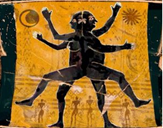 ?מה בין סובלנות, בריאת האדם והקהילה הלהט"בית
כבר בימי אפלטון, הבינו שישנן אהבות שאינן הטרוגניות. במאה ה 4 לפנה"ס!
אמנם ההלכה אינה מקבלת זוגיות להט"בית, אך ישנם רבנים מובילי דעה משכילים שמבינים שקריאה סובלנית של התנ"ך מאפשרת הכלה של הקהילה וקוראים לשינוי תפיסתי 
מתוך הבנה כי: לֹא-טוֹב הֱיוֹת הָאָדָם לְבַדּוֹ וכי חוויית הבדידות של האדם הגאה היא מצב לא רצוי ולא נכון, לחברה שמקדשת את החיים.
קריאה פרשנית ביקורתית יכולה למצוא שורשים מוקדמים לאהבה להט"בית.